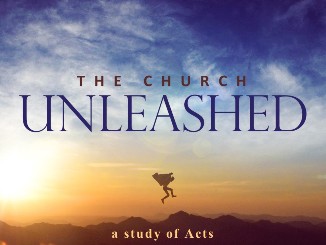 Equipped for                the Task

Acts 1:4-7
I. The Source of our Equipping. (vs. 4-5)
A. The Promise of the Father.
B. The Power of             the Baptizer.
1. Enlightened  them.
2. Energized                  them.
3. Encouraged   them.
4. Equipped               them.
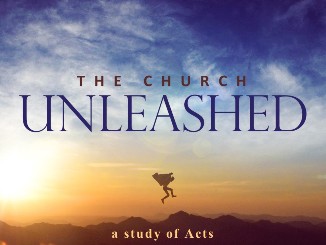